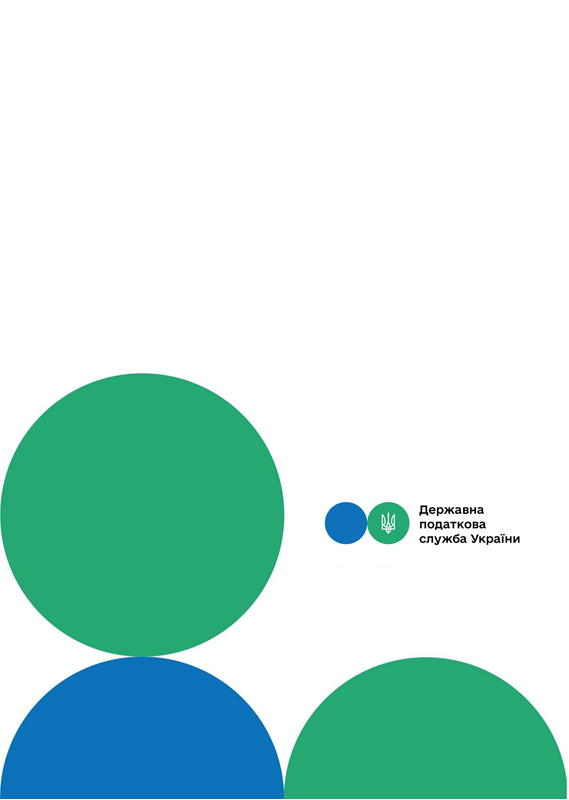 Головне управління ДПС у м. Києві
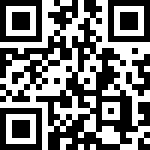 канал ДПС «Telegram»
Декларування доходів громадян у 2024 році
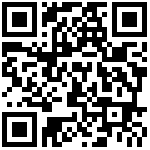 сторінка на «Youtube» каналі ДПС
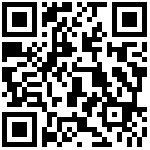 сторінка ДПС на «Facеbook»
Офіційний веб-портал  Державної податкової  служби України: tax.gov.ua
Інформаційно-довідковий департамент ДПС: 0-800-501-007
Січень  2024
7
тРАВ
З початку 2024 року стартувала кампанія декларування громадянами доходів, одержаних протягом 2023 року.
	Платник податків може обрати зручний для себе спосіб подачі податкової декларації про майновий стан і доходи (далі – декларація):
- особисто або уповноваженою особою;
- поштою з повідомленням про вручення та описом вкладення не пізніше ніж за 5 днів до закінчення граничного строку подання;
- засобами електронного зв’язку в електронній формі з дотриманням вимог законів України «Про електронні документи та електронний документообіг» та «Про електронні довірчі послуги».
	З метою підвищення рівня добровільності декларування доходів громадян та для зручності при поданні декларації в Електронному кабінеті платника створено електронний сервіс «Податкова декларація про майновий стан і доходи», який надає можливість часткового автоматичного предзаповнення декларації.
	Електронний сервіс «Податкова декларація про майновий стан і доходи»  дозволяє сформувати декларацію та подати її до контролюючого органу з копіями первинних документів, у т. ч. для використання права на податкову знижку.
	Часткове автоматичне предзаповнення декларації здійснюється на підставі облікових даних платника,
Друзі, підписуйтеся на офіційні сторінки Державної податкової служби України у соціальних мережах, де ви зможе переглянути новини, актуальні роз'яснення податкових новацій, а також інфографіки та коментарі керівництва, фахівців служби! Буде корисно та цікаво!
Спілкуйтеся з Податковою службою дистанційно за допомогою сервісу  «InfoTAX»:
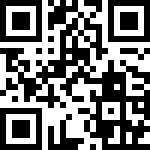 1
6
. – до 31 грудня (включно) року, наступного за звітним
	Випадки, за яких платники податків зобов’язані самостійно обчислити суму податку (збору), що підлягає сплаті до бюджету за результатами звітного податкового року шляхом подання до податкового органу декларації, встановлені розділом IV Податкового кодексу України (далі – Кодекс). До таких випадків відносяться:
- отримання окремих видів доходів, що не підлягають оподаткуванню при виплаті, але не звільнених від оподаткування (п. п. 168.1.3 п. 168.1 ст. 168 Кодексу);
- отримання доходів від особи, яка не є податковим агентом (від інших фізичних осіб (резидентів або нерезидентів)) (п. п. 168.2.1 п.168.2 ст. 168 Кодексу);
- іноземні доходи (п. п. 170.11.1 п. 170.11 ст. 170 Кодексу).
Податкову декларацію також зобов’язані подавати:
- фізичні особи, які отримують доходи від підприємницької діяльності, крім осіб, що обрали спрощену систему оподаткування (ст. 177 Кодексу);
фізичні особи, які здійснюють незалежну професійну діяльність (ст. 178 Кодексу); 
- іноземці, які за результатами звітного року набули статус резидента України, мають відобразити доходи з джерелом їх походження в Україні та іноземні доходи (п.п. 170.10.4 п. 170.10 ст.170 Кодексу);
 платники податку – резиденти, які виїжджають за кордон на постійне місце проживання, не пізніше 60 календарних
доходу з іноземних джерел і суми сплаченого ним податку в іноземній юрисдикції, оформлені згідно зі ст. 13 Кодексу, то відповідно до п. п. 170.11.2 п. 170.11 ст. 170 Кодексу такий платник зобов’язаний подати до контролюючого органу за своєю податковою адресою заяву про перенесення строку подання податкової декларації  до 31 грудня року, наступного за звітним. 
фізичні особи – підприємці (крім осіб, що обрали спрощену систему оподаткування) у разі припинення підприємницької діяльності – протягом 20 календарних днів місяця наступного за календарним місяцем, в якому проведено державну реєстрацію припинення підприємницької діяльності фізичної особи – підприємця за її рішенням. 
	 Важливо! У разі проведення державної реєстрації припинення підприємницької діяльності фізичної особи – підприємця за її рішенням останнім базовим податковим (звітним) періодом є період з дня, наступного за днем закінчення попереднього базового податкового (звітного) періоду до останнього дня календарного місяця, в якому проведено державну реєстрацію припинення підприємницької діяльності.
	резиденти, які виїжджають за кордон на постійне місце проживання, – не пізніше 60 календарних днів, що передують виїзду;
	фізичні особи, у яких є право на податкову знижку,
.
4
3
відомостей про отримані доходи, наявних у Державному реєстрі фізичних осіб – платників податку, та відомостей про обʼєкти нерухомого чи рухомого майна.
	Використання цього електронного сервісу:
- скорочує час і витрати при поданні податкової декларації;
- мінімізує помилки при заповненні декларації;
- надає можливість подання копій первинних документів як додаток до податкової декларації в онлайн-режимі.
	Слід зазначити, що протягом 2023 року подали декларації в електронній формі через електронний сервіс «Податкова декларація про майновий стан і доходи» 55,6 відс. громадян з загальної кількості громадян, які декларували доходи.
Граничні строки подання декларації:
фізичні особи – підприємці (крім осіб, що обрали спрощену систему оподаткування), фізичні особи, які здійснюють незалежну професійну діяльність,  та громадяни – до 01 травня року, наступного за звітним;
	Якщо останній день строку подання податкової декларації припадає на вихідний або святковий день, то останнім днем строку вважається операційний (банківський) день, що настає за вихідним або святковим днем (п. 49.20 ст. 49 Кодексу). 
	Важливо! За умови якщо у платника податку відсутні підтверджуючі документи щодо суми отриманого ним
днів, що передують виїзду (п. 179.3 ст. 179 Кодексу).
Це стосується платників, які отримали:
- доходи, у тому числі іноземні доходи, які згідно з Кодексом не включаються до загального місячного (річного) оподатковуваного доходу;
- доходи виключно від податкових агентів незалежно від виду та розміру нарахованого (виплаченого, наданого) доходу;
- доходи від операцій продажу (обміну) майна, дарування, дохід від яких відповідно до Кодексу не оподатковується, оподатковується за нульовою ставкою та/або з яких при нотаріальному посвідченні договорів, за якими був сплачений податок відповідно до цього розділу;
- доходи у вигляді об'єктів спадщини, які відповідно до цього розділу оподатковуються за нульовою ставкою податку та/або з яких сплачено податок відповідно до п.174.3 ст. 174 Кодексу.
	Також податкова декларація не подається у випадках, прямо передбачених Кодексом.
	У разі якщо платник податку зобов'язаний подавати податкову декларацію відповідно до інших положень Кодексу, то в ній поряд з іншими доходами зазначаються доходи, передбачені п. 179.2 ст. 179 Кодексу.
5
2